Taugalífeðlisfræði og ónæmisfræði tengd áföllum í æsku (og meðgöngu)
2
Anna María Jónsdóttir 13.01.2017
The Life Cycle Model of Stress Lupien, McEwen, Gunnar, & Heim, 2009 Nat Rev Neurosci. 10(6):434-45
3
Anna María Jónsdóttir 13.01.2017
Prenatal epigenetic processes may explain part of the development of infant self-regulation.
Elisabeth Conradt, PhD1; Mary Fei, BA2; Linda LaGasse PhD2,5,6; Edward Tronick, PhD3; Dylan Guerin, BS4; Daniel Gorman, BS4; Carmen J. Marsit, PhD4; Barry M. Lester, PhD2,5,6 
                    Under Review Frontiers in Neuroscience, 2015
4
Anna María Jónsdóttir 13.01.2017
PLACENTAL DNA methylation of the glucocorticoid receptor gene, NR3C1 has been associated with greater cortisol reactivity in three month-old infants exposed to prenatal maternal depression
(Oberlander, Weinberg, Papsdorf, Grunau, Misri, & Devlin, 2008)
5
Anna María Jónsdóttir 13.01.2017
greater stress exposure during pregnancy was related to poorer attention regulation at 8 months and more infant difficult behavior at three months
(Huizink, Robles de Medina, Mulder, Visser, & Buitelaar, 2002)
6
Anna María Jónsdóttir 13.01.2017
greater stress exposure during pregnancy was related to more problem and externalizing behavior at age two
(Gutteling, de Weerth, Willemsen-Swinkels, Huizink, Mulder, Visser, & Buitelaar, 2005)
7
Anna María Jónsdóttir 13.01.2017
Pregnancy-specific anxiety was also associated with lower mental and motor development at eight months
(Buitelaar, Huizink, Mulder, Robles de Medina, & Visser, and 2003)
8
Anna María Jónsdóttir 13.01.2017
Jeremy Holmes ; UCL
Belsky hypothesis Plasticity not vulnerability 
In favourable environments plasticity genes confer advantage; in adversity disadvantage
9
Anna María Jónsdóttir 13.01.2017
Serotonin Transporter gene short vs long allele
Suomi et al 2006 
•Peer-reared monkeys: s allele drink more alcohol than l allellers 
•Maternal-reared: s-ers less alcohol than l counterparts 

Thus s allele significant risk factor if P-reared, but advantageous for M-reared
10
Anna María Jónsdóttir 13.01.2017
Jeremy Holmes - Gen vs umhverfi
11
Anna María Jónsdóttir 13.01.2017
Erfðir - utangenaerfðir(genetics - epigenetics)
[Speaker Notes: Áður var talið að erfðaefnið okkar DNA væri óumbreytanlegt en nú er vitað að ýmislegt hefur áhrif á tjáningu genanna og  þær breytingar erfast. Þetta er kallað epigenetics eða utangeraerfðir og er nú hratt vaxandi vísindagrein.

Epigengetics eða svokallaðar utangenaerfðir verða t.d. með metyleringu á genum sem kveikir og slekkur á tjáningu gena.

Þessi áhrif byrja strax á meðgöngu, í raun frá getnaði. Mannleg samskipti hafa mikil áhrif á heilsu – og  þroskaferil barnsins og eru hluti af svokölluðum  utangenaerfðum.....epigenetics en það er auðvitað fleira sem hefur áhrif á genin s.s. matarræði, eiturefni í umhverfinu og fl.]
Gen vs umhverfi
13
Anna María Jónsdóttir 13.01.2017
early adverse environment will lead to ‘adaptations’ at multiple levels
Alterations at the epigenetic level. How genes are regulated.
2. Alterations at the neurocognitive level in ‘representations’ (of self and other) as well as in basic and higher order ‘processes’ Both basic and higher order processes are altered in a range of disorders associated with maltreatment (e.g. anxiety, depression and conduct problems). 
3. Threat processing 
4. Autobiographical memory               Eamon McCrory PhD DClinPsy
14
Anna María Jónsdóttir 13.01.2017
Center on the Developing Child www.developingchild.harvard.edu.
[Speaker Notes: Viðkvæmasta mótunarskeið heilans er frá getnaði og fyrstu árin eftir fæðingu.  


Fyrstu 2 árin (eða fyrstu 1000 dagana)  verður gríðarlegur vöxtur á heilanum með fjölgun heilafruma og myndun taugafrumtengsla. Þetta tímabil skiptir sköpum varðandi þroska mikilvægra eiginleika og skynjunar s.s. sjón, heyrn, tilfinningastjórnun, málþroska, félagslega færni, hugtakaskilning og skilning á tölum. 

Á þessu tímabili verða einnig  til vanabundin viðbrögð við aðstæðum (Habitual way of responding), t.d. Við hverju maður býst frá öðru fólki (kjarnaviðhorf- internal working models).]
Viðkvæmasta mótunarskeið heilans
Fyrstu 2 árin (eða fyrstu 1000 dagana)  verður gríðarlegur vöxtur á heilanum með fjölgun heilafruma og myndun taugafrumtengsla. Þetta tímabil skiptir sköpum varðandi þroska mikilvægra eiginleika og skynjunar s.s. sjón, heyrn, tilfinningastjórnun, málþroska, félagslega færni, hugtakaskilning og skilning á tölum. 
Á þessu tímabili verða einnig  til vanabundin viðbrögð við aðstæðum (Habitual way of responding), t.d. Við hverju maður býst frá öðru fólki (kjarnaviðhorf- internal working models).
16
Anna María Jónsdóttir 13.01.2017
Ungbörn eru félagsverur
https://www.youtube.com/watch?v=k2YdkQ1G5QI&feature=player_detailpage

https://www.youtube.com/watch?v=apzXGEbZht0
[Speaker Notes: Neonatal Imitation https://www.youtube.com/watch?v=k2YdkQ1G5QI&feature=player_detailpage
1 mínúta
Nýburar eru tilbúnir í samskipti strax við fæðingu...

það skýrist af spegilfrumum eða mirror cells sem láta okkur ósjálfrátt og ómeðvitað herma eftir manneskjunni sem við erum í samskiptum við

Ef samhæfingu og samstillingu skortir í samskiptum ungbarnsins og umönnunaraðila veldur það barninu streitu.

Still facxe experiment Ed Tronic https://www.youtube.com/watch?v=apzXGEbZht0
3 mínútur]
Unglingsárin
Anna María Jónsdóttir geðlæknir
8.10.2010
[Speaker Notes: Annað mesta vaxtarskeið heilans er á unglingsárunum, heilinn er ekki fullmótaður fyrr en við 24 ára aldur.
Unglingar  eru að fást við að öðlast meira sjálfstæði en á sama tíma hafa þeir þörf fyrir öryggi og hlýju. Vegna þess að þeir glíma við margar andstæðar tilfinningar og hugsanir finna þeir oft fyrir innri ólgu sem oft birtist í samskiptum þeirra við sína nánustu og  umhverfinu sem við sjáum í dæmigerðu unglingaherbergi, þar sem öllu ægir saman. Rannsókn á atferli unglinsstúlkna sýndi venjulega hegðun þeirra á einu ári.. innihélt:
164 hurðaskelli
183 rifrildi við mömmu
257 rifrildi við systkyni
153 ósætti við pabba
127 ósætti við vini
123 grátköst vegna drengja
306 samtöl við vini um drengi
274 klst í símanum
og þetta er eðlilegt!!
Unglingar eru að upplifa nýjar tilfinningar og nýja sýn á tilveruna og oft er þetta umbrotatími í lífi þeirra, þar sem þeir geta annaðhvort dregið sig í hlé eða fundið miklar tilfinningasveiflur og farið út í áhættuhegðun. 
Unglingar bregðast meira við út frá tilfinningum er rökhugsun og taka meiri áhættu þegar þeir eru með jafnöldrum sínum....
Á þessum árum er tækifæri til að laga það sem fór úrskeiðis á fyrstu árum barnsins og mikilvægt að unglingar og  foreldrar þeirra fái góðan stuðning of fræðslu til að nýta þetta tækifæri sem best.]
Annað mesta vaxtarskeið heilans er á unglingsárunum, heilinn er ekki fullmótaður fyrr en við 24 ára aldur.
Unglingar  eru að fást við að öðlast meira sjálfstæði en á sama tíma hafa þeir þörf fyrir öryggi og hlýju. Vegna þess að þeir glíma við margar andstæðar tilfinningar og hugsanir finna þeir oft fyrir innri ólgu sem oft birtist í samskiptum þeirra við sína nánustu og  umhverfinu sem við sjáum í dæmigerðu unglingaherbergi, þar sem öllu ægir saman. Rannsókn á atferli unglinsstúlkna sýndi venjulega hegðun þeirra á einu ári.. innihélt:
164 hurðaskelli
183 rifrildi við mömmu
257 rifrildi við systkyni
153 ósætti við pabba
127 ósætti við vini
123 grátköst vegna drengja
306 samtöl við vini um drengi
274 klst í símanum                            ............................................................. og þetta er eðlilegt!!
19
Anna María Jónsdóttir 13.01.2017
Ungbörn eru félagsverur
https://www.youtube.com/watch?v=k2YdkQ1G5QI&feature=player_detailpage

https://www.youtube.com/watch?v=apzXGEbZht0
[Speaker Notes: Neonatal Imitation https://www.youtube.com/watch?v=k2YdkQ1G5QI&feature=player_detailpage
1 mínúta
Nýburar eru tilbúnir í samskipti strax við fæðingu...

það skýrist af spegilfrumum eða mirror cells sem láta okkur ósjálfrátt og ómeðvitað herma eftir manneskjunni sem við erum í samskiptum við

Ef samhæfingu og samstillingu skortir í samskiptum ungbarnsins og umönnunaraðila veldur það barninu streitu.

Still facxe experiment Ed Tronic https://www.youtube.com/watch?v=apzXGEbZht0
3 mínútur]
Börn eru félagsverur strax við fæðingu
Neonatal Imitation https://www.youtube.com/watch?v=k2YdkQ1G5QI&feature=player_detailpage
1 mínúta
Nýburar eru tilbúnir í samskipti strax við fæðingu...
það skýrist af spegilfrumum eða mirror cells sem láta okkur ósjálfrátt og ómeðvitað herma eftir manneskjunni sem við erum í samskiptum við
Ef samhæfingu og samstillingu skortir í samskiptum ungbarnsins og umönnunaraðila veldur það barninu streitu.

Still facxe experiment Ed Tronic https://www.youtube.com/watch?v=apzXGEbZht0
3 mínútur
21
Anna María Jónsdóttir 13.01.2017
Heilaþroskinn verður í samspili við samskipti (human connection=neural connection)
Samskipti eins og snerting, augnsamband, gagnkvæmt hjal og leikur eru leiðir til að ná til barnsins og hafa áhrif á líðan þess.
Temprun tilfinninga barnsins er mjög mikilvæg út frá lífeðlisfræðilegu sjónarmiði þar sem tilfinningaheilinn hefur mikil áhrif á líffræðilegt ástand barnsins, s.s. Hjartslátt, streituhormón,  vellíðunarhormón og boðefni í heilanum.
Þessi samskipti leggja grunn að sjálfsmynd barnsins, skynúrvinnslu þess, námshæfileikum og félagslegum þroska. 
Ef umönnunaraðili setur sig í spor barnsins stuðlar það að því að barnið læri með tímanum að setja sig í spor annarra.
22
Anna María Jónsdóttir 13.01.2017
Góð samskipti foreldris og barnsminnkar Cortisol hjá barni
[Speaker Notes: Góð samstilling foreldris og barns í samskiptum minnkar Cortisol í munnvatni barnsins, 
Þessi rannsókn sýndi að þegar rof verður  á samstillingu í samskiptum foreldris og barns var Cortisol magn í munnvatni barnins aukið í hlutfalli við það hversu langur tími leið þar til samstilling var komin á ný.

Niðurstöður þessarar rannsóknar styðja þá hugmynd að temprun tilfinninga (affective-behavioral regulation) á milli umönnunaraðila og barns  hjálpi barninu að róa sig og rói þannig streitukerfi barnsins eða HPA axis. 

Breytingar geta orðið á streitukerfi barnsins vegna streitu móður á meðgöngu, en  hægt er að yfirvinna þau áhrif með næmi og samstillingu í samskiptum við ungbarnið eftir fæðingu.
Sem sagt góð tengslamyndun er buffer á áhrif streitu á meðgöngunni og einnig varðandi áföll síðar á ævinni.....]
Jákvæð áhrif góðra tengsla
Góð samstilling foreldris og barns í samskiptum minnkar Cortisol í munnvatni barns
Þegar rof verður  á samstillingu í samskiptum foreldris og barns var Cortisol magn í munnvatni barnins aukið í hlutfalli við það hversu langur tími leið þar til samstilling var komin á ný.
24
Anna María Jónsdóttir 13.01.2017
Samskipti foreldra og barna
Attunement: samstilling foreldris og barns, byggir á næmi og viðeigandi viðbrögðum foreldris á tjáningu barnsins
Reciprocity: gagnkvæmni í samskiptum, þ.e. foreldri getur fylgt barninu og átt ,,samræður” við barnið þó það geti ekki notað orð
Containment: Foreldrið getur róað barnið þegar það er í uppnámi 
Mirroring: Foreldrið getur speglar líðan barnsins sem leiðir til þess að barnið fær ,,mynd” af sjálfu sér og líðan sinni
Mentalizing: Foreldrið hugsar um barnið sem hugsandi veru
[Speaker Notes: Hér koma nokkur mikilvæg hugtök sem hafa áhruf á getu foreldra til að styðja við örugga tengslamyndu hjá barninu og stuðla að jákvæðri sjálfsmynd þess]
Sjálfsmynd barnsins
[Speaker Notes: Öll skilningarvitin eru að þroskast ört á þessum fyrstu árum og barnið er (ómeðvitað) að leita svara við spurningum eins og: 

Hver er ég
Hver á mig
Er ég mikilvæg manneskja
Er ég skemmtileg-áhugaverð manneskja......eða er ég byrði....
Hvernig líður mér
Hvern get ég stólað á

Einnig er á þessum tíma lagður grunnurinn að kjarnaviðhorfum einstaklingsins, s.s. væntinga til annars fólks t.d. 

Verður mér hjálpað ef ég bið um það?
Eru erfiðleikar bara verkefni til að sigrast á,  eða munu erfiðleikarnir brjóta mig niður....

Þessi svör finnur barnið út smám saman  í samskiptum við aðalumönnunaraðila sinn.....og það sem barnið finnur ....mótar grunnviðhorf þess til sjálf sín og annarra..... Grunnur að þessum viðhorfum er þegar kominn við 12 til 18 mánaða aldur.]
Mikilvægustu styrkleikar í foreldrahlutverki
Ef foreldri getur hugsað um barnið sem sjálfstæða manneskju, með eigin þarfir og tilfinningar lærir barnið að þekkja þarfir sínar
Ef foreldri getur svarað barninu á viðeigandi hátt miðað við getu þess og  þroska..... og forgangsraðar þörfum barnsins þegar þess er þörf..............þá myndar barnið örugg tengsl við foreldrið og fær góða sjálfsmynd....
Ef foreldrið getur sett sig í spor barnsins lærir barnið að setja sig í spor annarra
Ef foreldrið getur róað barnið öðlast það smám saman getu til að róa sig sjálft
27
Anna María Jónsdóttir 13.01.2017
Hugtök og aðferðir
14.10.2016
Miðstöð foreldra og barna
Anna María Jónsdóttir 
Sæunn Kjartansdóttir
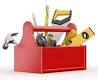 The Solihull Approach - 
supporting family relationships to improve outcomes
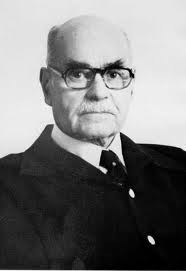 Psychoanalytic theory (Bion)
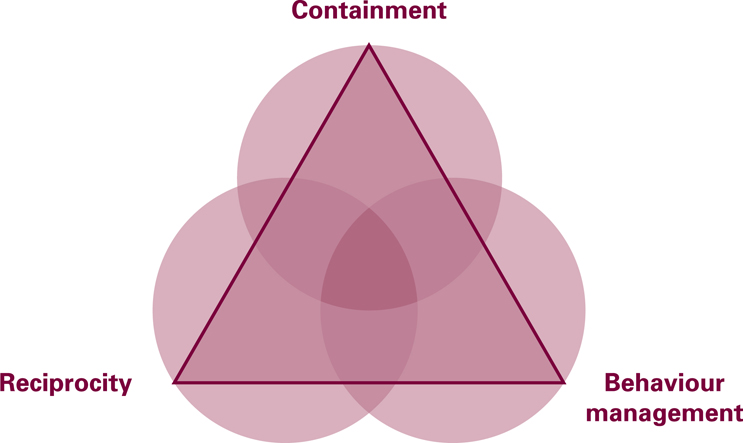 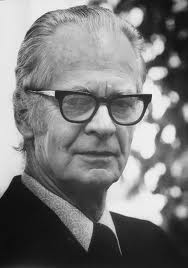 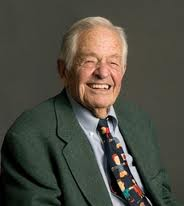 Child Development research (Brazelton)
Behaviourism (Skinner)
29
©Solihull Approach
[Speaker Notes: Mig langar að kynna ykkur aðferð sem hefur rutt sér til rúms í Bretlandi og Skotlandi og er m.a. nefnd í NICE guideline sem gagnreynd aðferð til að auka foreldrafærni og gefa þverstofnanalega sameiginlega sýn á leiðir til að  bæta geðheilsu  og velferð barna.
Þessi aðferð tekur fyrst og fremst tillit til tilfinningalegra þarfa barna en einblínir ekki aðeins á atferlismótun eins og mörg módel  hafa áður gert.
Þessi aðferð byggir á ….Tengslakenningum og taugalífeðlisfræði
Solihull Aðferðin  leitar í smiðju 3þriggja  virtra fræðimanna hver á sínu sviði…
	-Hugtakið   Containment – kemur úr sálgreiningu frá BION :þetta þýðir í stuttu máli utanumhald  utan um þarfir barnsins í víðustum skilningi, líkamlega, tilfinningalega og  andlega . Að geta veitt barninu virka hlustun, hluttekningu og huggun í erfiðum aðstæðum.
	- Hugtakið Reciprocity - kemur úr þroskasálarfræði frá Brazelton Barnalækni  USA: Þetta þýðir að barninu er svarað á viðeigandi hátt og samskipti eru gagnkvæm, frá barni til foreldris og  aftur tilbaka frá foreldri til barns, stundum kallað serve and return.
	- Hugtakið Behaviour Management -kemur úr  Atferlisfræði  frá Skinner  og  í Solihull Aðferðinni er  atferlismótun er notuð á nærgætinn hátt í kjölfar í samræmi við þroska barnsins og aðeins í kjölfar  þess að barnið hafi fyrst fengið utanumhald og gangkvæmni í samskiptunum.

 Cath Coucill sem er  hjúkrunarfræðingur frá Bretlandi  hefur komið 2x til Íslands að kynna Solihull Aðferðinga, síðast nú í janúar á vegum BUGL og Miðstöðvar foreldra og barna. Hún var leiðandi í að mennta 5000 starfsmenn í Lanchashire í bretlandi í Solihull Aðferðinni: Hópurinn sem fékk þessa 2ja daga þjálfun í Lanchashire eru heilbrigðisstarfsmenn og þeir sem vinna með ung börn og ungt fólk, allir skólastarfsmenn, sjálfboðaliðasamtök, starfsmenn félagsþjónustunnar, starfsmenn í réttarkerfinu sem unnu að málefnum ungs fólks og unglinga, lögreglan, fóstur- og ættleiðingarþjónusta, stjórnendur og  stefnumótandi aðilar.

Þessi hugmyndafræði gefur sameiginlega þverstofnanalega sýn á vanda barna og með þessu verkfæri verður góð geðheilsa barna allra mál í samfélaginu
Nú þegar hafa nokkrir íslenskir aðilar hlotið réttindi til að kenna Solihull Aðferðina.]
Watch wait and wonder
https://vimeo.com/6016065




Heimild: http://watchwaitandwonder.com/
[Speaker Notes: (24 mínútur) This empirically tested intervention [1999, 2002] is used with infants and young children who may have relational, behavioural, regulatory and/or developmental difficulties and parents who may feel troubled in their relationship with their child.
Following assessment, and with the family's support, dyads generally attend weekly for 8-24 sessions [the research averaged 15 sessions]. Most often mothers are involved with fathers attending regular family review sessions. These decisions typically reflect the primary nature of the infant’s relationships at this early stage of development.]
Circle of security
http://circleofsecurity.net/for-parents/animations/

Https://vimeo.com/122770192

Heimild: http://circleofsecurity.net/
[Speaker Notes: Circle of Security Research: Empirical Publication
 Hoffman, K., Marvin, R., Cooper, G. & Powell, B. (2006). Changing toddlers’ and preschoolers’ attachment classifications: The Circle of Security Intervention. Journal of Consulting and Clinical Psychology, 74, 1017-1026.
……..there was a significant decrease in disorganized attachment status from pre- to post-intervention; at baseline, 60% of children were categorized as disorganized, while at follow-up only 25% were so categorized. Second, there was a significant decrease in insecure attachment status from pre- to post-intervention. At baseline, 80% of children were categorized as insecure, while at follow-up only 46% were so categorized.
 
there was a significant decrease in disorganized attachment status from pre- to post-intervention; at baseline, 60% of children were categorized as disorganized, while at follow-up only 25% were so categorized. Second, there was a significant decrease in insecure attachment status from pre- to post-intervention. At baseline, 80% of children were categorized as insecure, while at follow-up only 46% were so categorized.
 
there was a significant decrease in disorganized attachment status from pre- to post-intervention; at baseline, 60% of children were categorized as disorganized, while at follow-up only 25% were so categorized. Second, there was a significant decrease in insecure attachment status from pre- to post-intervention. At baseline, 80% of children were categorized as insecure, while at follow-up only 46% were so categorized.
 
there was a significant decrease in disorganized attachment status from pre- to post-intervention; at baseline, 60% of children were categorized as disorganized, while at follow-up only 25% were so categorized. Second, there was a significant decrease in insecure attachment status from pre- to post-intervention. At baseline, 80% of children were categorized as insecure, while at follow-up only 46% were so categorized.

Cassidy, J., Ziv, Y., Stupica, B., Sherman, L. J., Butler, H., Karfgin, A., Cooper, G., Hoffman, K. T., & Powell, B. (2010). Enhancing maternal sensitivity and attachment security in the infants of women in a jail-diversion program. In J. Cassidy, J. Poehlmann, & P. R. Shaver (Eds.), Incarcerated individuals and their children viewed from the perspective of attachment theory. Special issue ofAttachment and Human Development.
The study involved a jail-diversion program titled “Tamar’s Children.” Women who were identified as pregnant in jail or who were pregnant during their sentencing period were offered the opportunity to enroll in this jail diversion program. Twenty mothers completed treatment and were seen with their 12-month-olds in the Ainsworth Strange Situation attachment assessment. Fourteen of the 20 infants (70%) were classified as securely attached to mother. This rate of security is significantly higher than rates typically observed in samples of high-risk mothers, and was identical to the rates typical of low-risk, middle-class samples. In addition, only four infants (20%) were classified as insecure/disorganized, the insecure subgroup with highest risk for psychopathology. This rate of disorganization is significantly lower than that found in at-risk samples, and it is identical to the rate that is typical of low-risk, middle-class samples.

Cassidy, J., Woodhouse, S., Sherman, L., Stupica, B., & Lejuez, C. (2011). Enhancing infant attachment security: An examination of treatment efficacy and differential susceptibility. Journal of Development and Psychopathology, 23, 131-148.
Irritable newborns and their economically-stressed mothers were recruited from hospitals in the greater Washington, D.C. area to participate in a randomized control trial of the Circle of Security-Home Visiting Intervention (COS-HV4).  The study goal was to examine the moderating effects of infant irritability and maternal attachment on the effectiveness of the COS-HV4 at reducing the rates of insecure infant-mother attachment.  The four session COS-HV4 intervention took place during three home visits lasting an hour and a half each and one brief fourth follow-up visit between infant ages 6.5 and 9 months.
Results indicated that for dyads that were particularly at-risk for insecure infant attachment (e.g., a dismissing mother with a high-irritable infant) the intervention significantly reduced the risk of insecure attachment.]
Heimildir
www.1001criticaldays.co.uk
www.developingchild.harvard.edu
www.acestudy.org
http://childtrauma.org
http://solihullapproachparenting.com/
www.mellowparenting.org
https://www.gov.uk/government/uploads/system/uploads/attachment_data/file/61012/earlyintervention-smartinvestment.pdf
Heildræn þverfagleg nálgun mikilvæg!Cindy H.!Liu*,1,2, Matcheri S.!Keshavan1, Ed!Tronick2,3, and Larry J.!Seidman1,4 2015
33
Anna María Jónsdóttir 13.01.2017
Barker et al. Britsh Journal of Psychiatry,2015
34
Anna María Jónsdóttir 13.01.2017
Fonagy et al  in press  ( 2014)
35
Anna María Jónsdóttir 13.01.2017
Hvað með heilaþroska foreldra (Pilyoung Kim)
First months postpartum is a sensitive period for the parental brain 
• New mothers 
Structural growth in the prefrontal, temporal, parietal lobes, and midbrain regions from the first to 3-4 months postpartum. 

Kim, Leckman, Mayes, Feldman, Wang, & Swain . 2010.
Behavioral Neuroscience
36
Anna María Jónsdóttir 13.01.2017
Early Postpartum Months as a Sensitive Period for Maternal Brain
Maternal motivation and Reward processing: Hypothalamus, SubstantiaNigra,Globus pallidus
   Mother’s positive perception of her baby (e.g., adorable, perfect,  beautiful, special) predicted gray matter :volume increase
Kim, et al. 2010. Behavioral Neuroscience
37
Anna María Jónsdóttir 13.01.2017
Hvað með pabbana?
Structural growth in the prefrontal, temporal lobes and striatum from the first to 3-4 months postpartum.
  Feður og mæður upplifa aðrar tilfinningar við fæðingu barns og það verða mismunandi breytingar á heila
Kim, Rigo, Mayes, Feldman, Leckman, & Swain . 2014. 
Social Neuroscience
38
Anna María Jónsdóttir 13.01.2017
Discussion and implications Mothering vs. Fathering
Maternal Sensitivity: emotional warmth and support through mutual gaze and affectionate touch (Grossmann, Grossmann, Kindler,&Zimmermann, 2008) 
   Paternal Sensitivity: providing stimulating interactions with quick peaks of high positive emotionality (Feldman, 2003) 
   Timing: the first month (or even earlier) for parenting intervention 
   Different target for mothers (reducing anxious thoughts about baby and parenting) and fathers (increasing positive thoughts
39
Anna María Jónsdóttir 13.01.2017
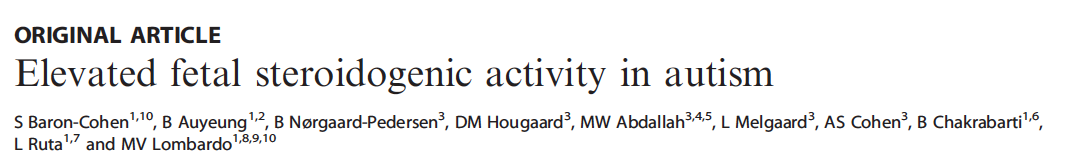 • Sex differences are important
• Fetal steroids are associated with specific aspects of typical sexual dimorphism in body, brain and mind, including social cognitive development
• Fetal steroids are elevated in autism, and may be important in the aetiology of autism
Simon Baron Cohen www.autismresearchcentre.com
40
Anna María Jónsdóttir 13.01.2017
Foetal testosterone
Hækkuð gildi tengjast ADHD og Einhverfu
Lækkkuð gildi tengjast empathy
41
Anna María Jónsdóttir 13.01.2017
early adverse environment will lead to ‘adaptations’ at multiple levels
Alterations at the epigenetic level. How genes are regulated.
2. Alterations at the neurocognitive level in ‘representations’ (of self and other) as well as in basic and higher order ‘processes’ Both basic and higher order processes are altered in a range of disorders associated with maltreatment (e.g. anxiety, depression and conduct problems). 
3. Threat processing 
4. Autobiographical memory               Eamon McCrory PhD DClinPsy
42
Anna María Jónsdóttir 13.01.2017
Takk fyrir
43
Anna María Jónsdóttir 13.01.2017